Cheryl K. Brown
Education Leadership Specialist
COSA
Developing Leaders
Commitment to leadership
Prepare aspiring educational leaders
Improve the teaching and learning in schools
Convenience, High-Quality Learning, Cost-Efficient Solutions
Concordia University of Chicago
CAEP accredited
Council for the Accreditation of Education Programs
Successful Partnerships
Ohio and New York
College Graduate and Innovative Programs
Degrees
Certificates
Endorsements
Opportunities
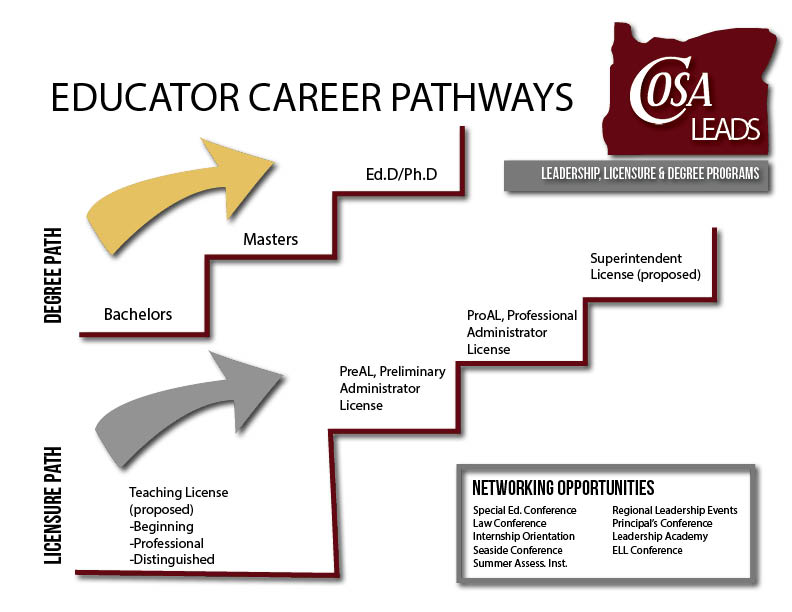 PreAL, Preliminary Administrator License (formerly IAL)
PreAL with Master’s Degree in Educational Leadership
ProAL, Professional Administrator License (formerly CAL)
Doctorate in Educational Leadership
Aligned to the…
Council for the Accreditation of Education Programs (CAEP) 
Educational Leadership Constituent Council (ELCC/ISLLC)
Oregon TSPC Licensure standards
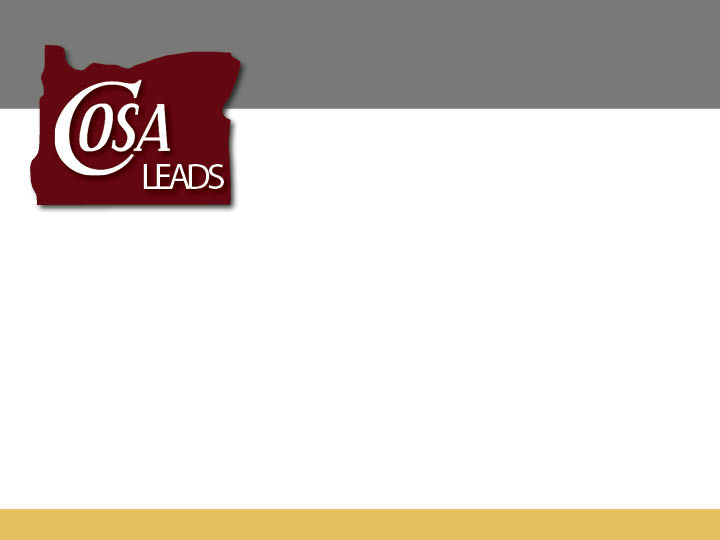 The Council for the Accreditation of Education Programs has recognized the COSA-CU Chicago degree and licensure programs as being in the top 2 percent of all graduate education programs nationally.
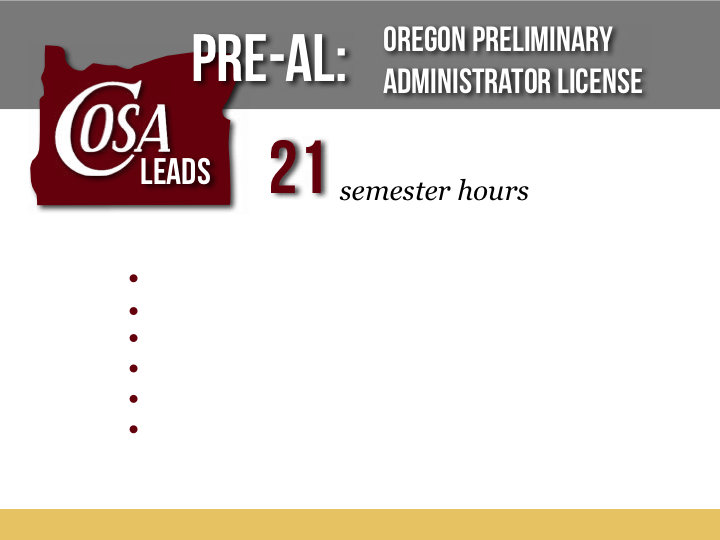 Instructional Leadership
Supervision and Improvement of Instruction
School, Parents, and Community Relations
Oregon School Finance
Oregon School Law
Internship I and II
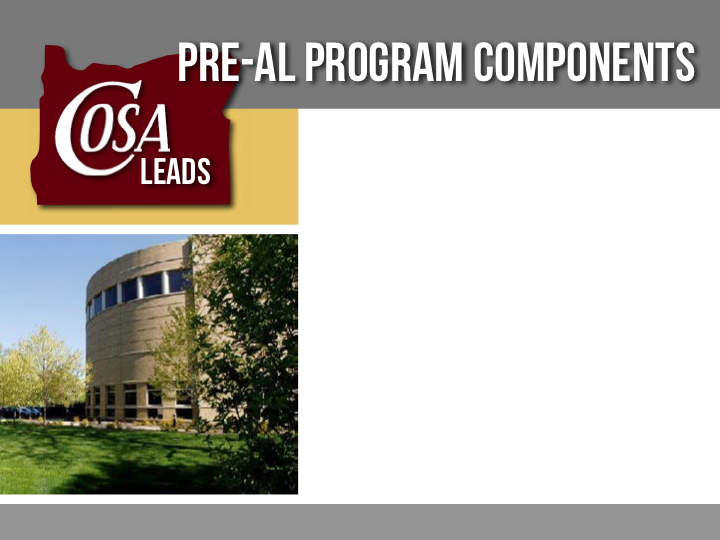 Internship:
Year Long Experience
Two consecutive semesters, Fall/Spring
288 hours minimum required
15 hours outside your school  to compare and contrast
Online Seminars
Includes a University Supervisor  and an Oregon Onsite Mentor
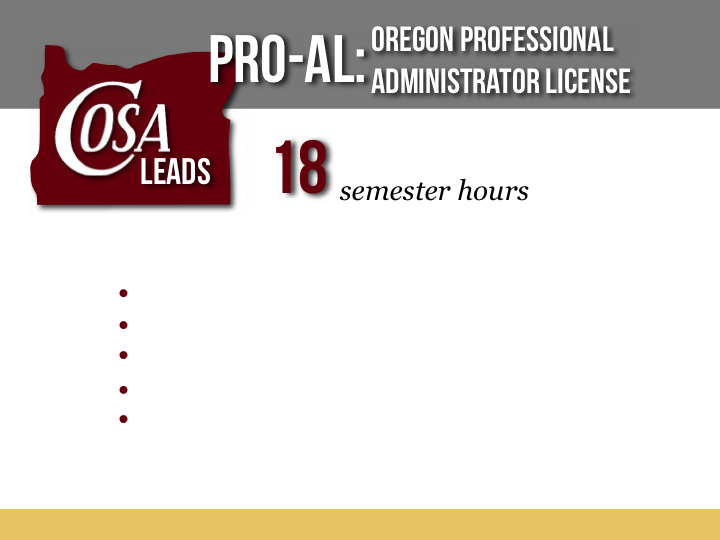 Strategies in Ed Leadership
Supervisory Theory and Practice
Research Based Decision-Making
Oregon Educational Finance and Business Management
•   Oregon  School Law
Continuing Administrator Internship
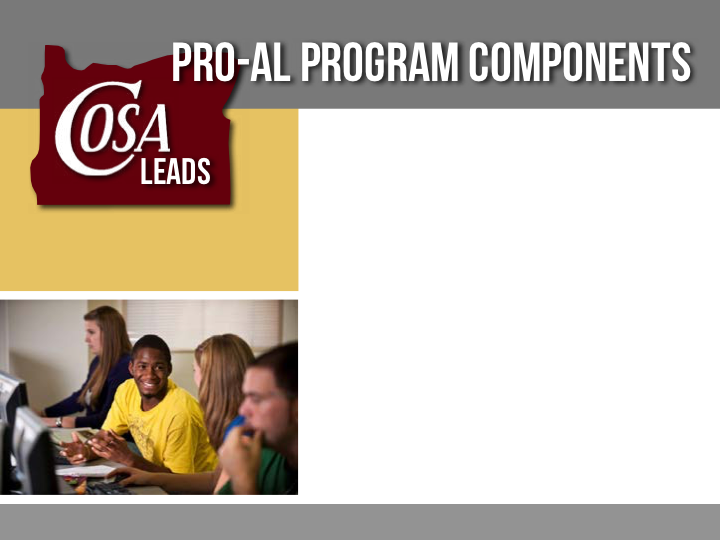 Internship:
Semester Long Experience
218 hours minimum required
Completed in your own district
Online Seminars
Includes a University Supervisor and an Oregon Onsite Mentor
Doctoral Program CORE
Research and Statistics (10-11)
Foundations/Philosophy/Ethics (12)
Dissertation/Comprehension Exam (9)
Doctoral Specialization: Educational Leadership
ProAL embedded in the specialization (18)
Leadership (12)
Fall Conference – Special Education	 Oct 5-Oct 7, ‘16 
Oregon Law Conference		           Nov. 30-Dec 2, ‘16
COSA Seaside Conference		 June 22-23, 2017
COSA Assessment Conference		 Aug. 4, 2017
PreAL:
PreAL Interns:
Oregon Law Conference		            Nov. 30-Dec 2, ’16
ELL Conference				March 8-10, 2017
ProAL:
Principal’s Conference			Oct. 23-25, 2016
Online access 24/7
Asynchronous
Job-embedded, career-focusing internship
Relevant and productive experiences
COSA facilitates registration, internship planning and licensing
National Leader in Education Leadership
Internship Supervisors are experienced Oregon Administrators
State Consortium to Advise and Guide
Program Aligned with State and National Standards
Rigorous standards of admission and completion
Competitive with Oregon Universities
Tuition rate is locked at admission date
Degree programs eligible for financial aid
Blackboard Delivery through Learning Modules
Asynchronous self-paced
Online Certification/4-week course required of professors and supervisors